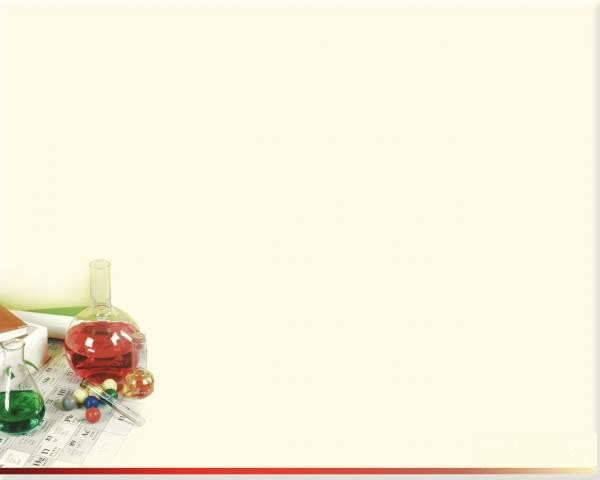 Занимательная химия
3 класс
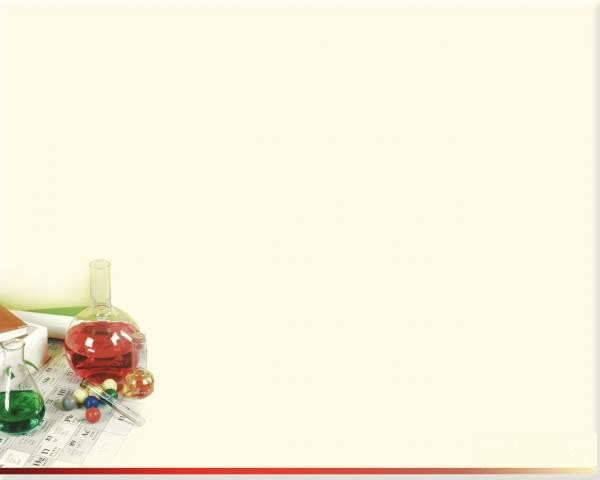 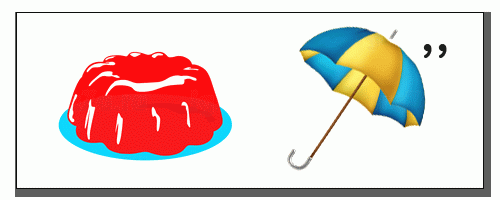 железо
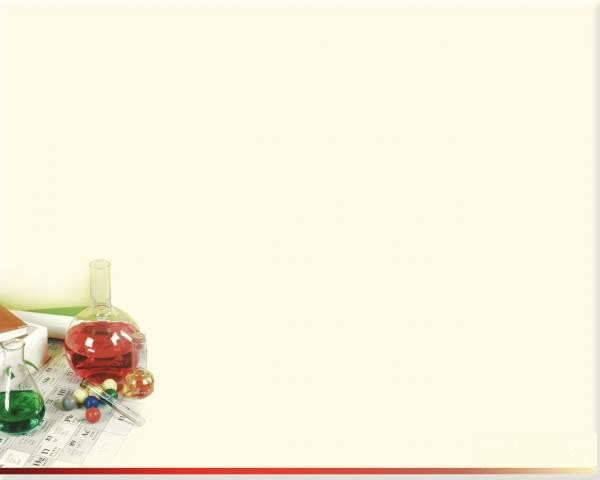 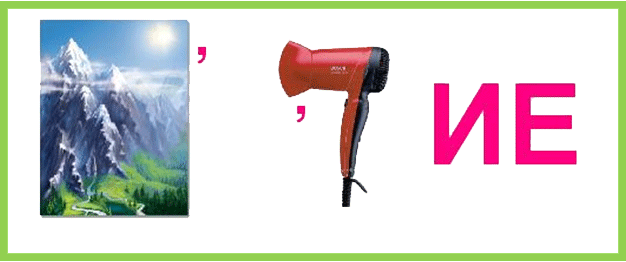 горение
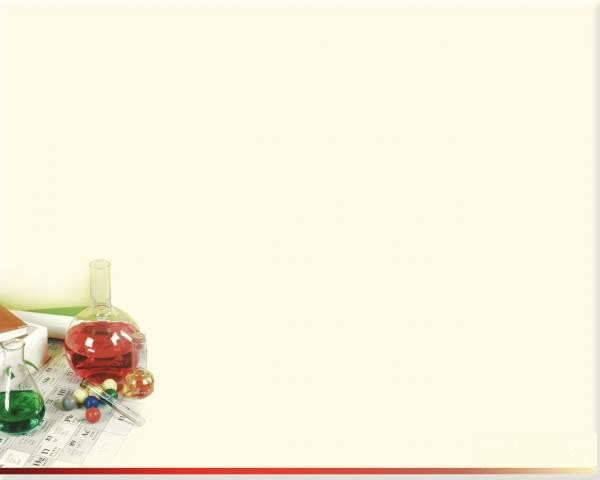 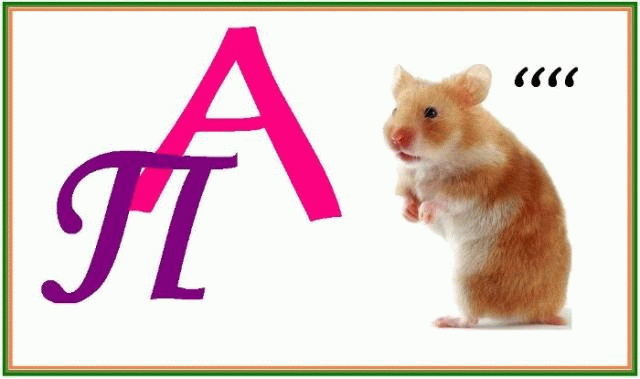 запах
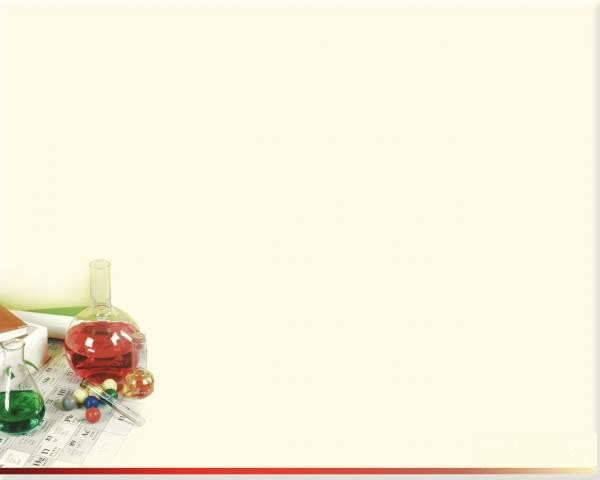 Это явление природы похоже на лёгкую дымку в воздухе, а иногда на белую, непрозрачную стену. Если утром дымка рассется, то на траве обязательно будет роса. Что это?
туман
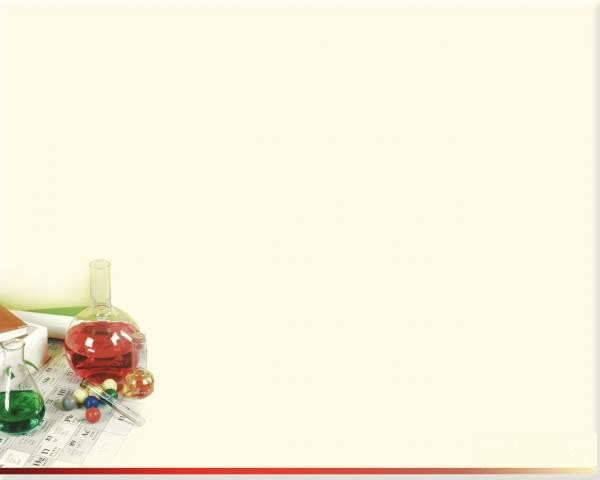 Природной соли маленький кусокотвечать урок помог.
мел
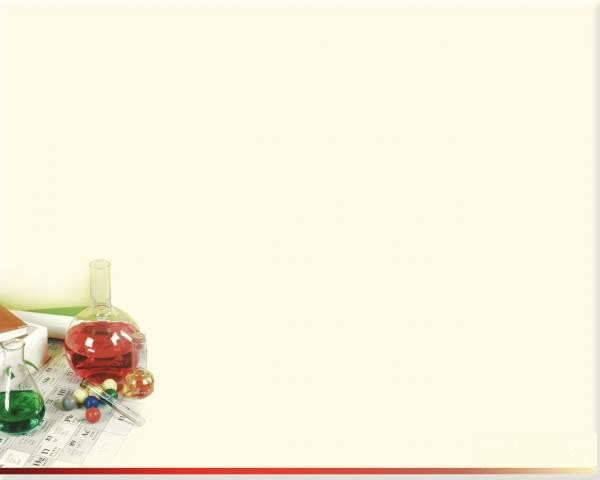 Молодцы!